VSPERF Brahmaputra Release
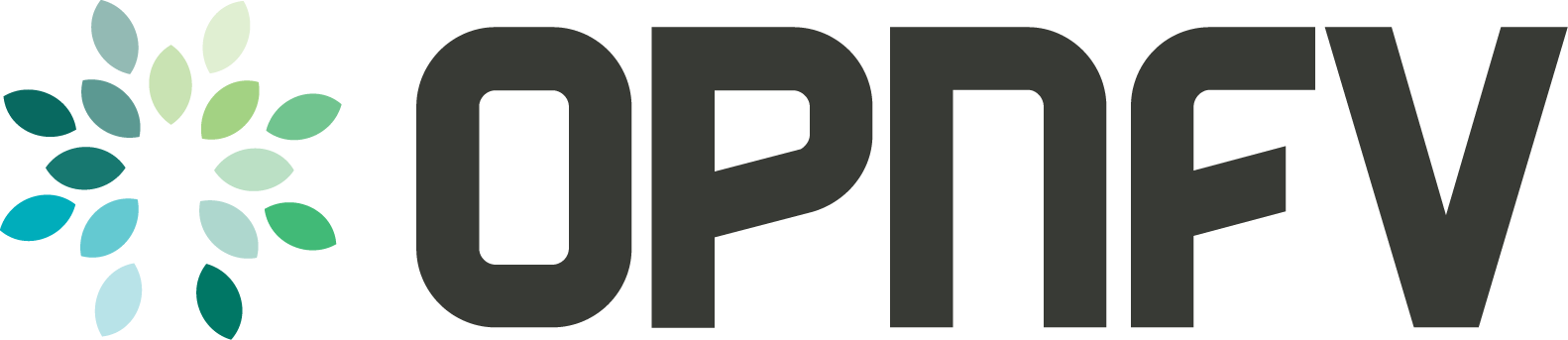 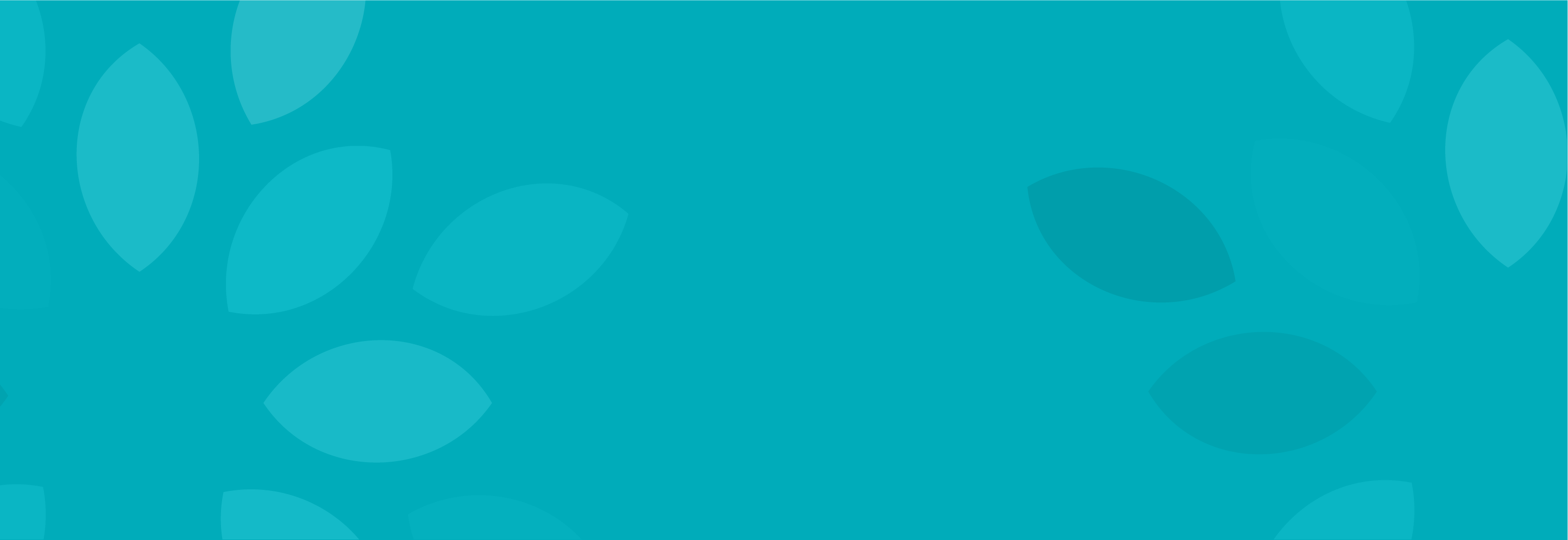 Maryam Tahhan
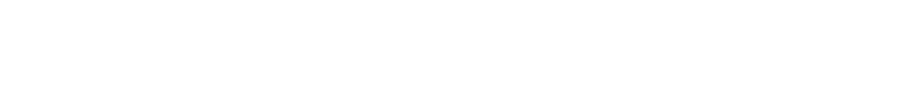 Outline
Supported Deployment Scenarios
Release B Tests
VNFs & Traffic Gens
Loopback applications in the Guest
Release DUT
Results
VSPERF LTD Supported Deployment Scenarios
VM
VM
VM
Logical
port
Logical
port
Logical
port
Logical
port
Logical
port
Logical
port
vSw
vSw
vSw
Physical
port
Physical
port
Physical
port
Physical
port
Physical
port
Physical
port
Test Device
(Send&Rcv)
Test Device
(Send&Rcv)
Test Device
(Send&Rcv)
PVVP
PVP
Phy2Phy
Tests for OVS and OVS with DPDK
PVP
LTD.Throughput.RFC2544.PacketLossRatio
LTD.Throughput.RFC2544.BackToBackFrames
PVP Continuous Stream

PVVP
LTD.Throughput.RFC2544.PacketLossRatio
LTD.Throughput.RFC2544.BackToBackFrames
PVVP Continuous Stream
phy2phy: 
LTD.Throughput.RFC2544.PacketLossRatio
LTD.Throughput.RFC2544.BackToBackFrames
LTD.Throughput.RFC2544.PacketLossRatioFrameModification
Phy2Phy Continuous Stream
LTD.Scalability.RFC2544.0PacketLoss
LTD.CPU.RFC2544.0PacketLoss
LTD.Memory.RFC2544.0PacketLoss
VNF and Traffic Gens
VSPERF uses a VM called vloop_vnf for looping traffic in the PVP and PVVP deployment scenarios. 
The image can be found @ http://artifacts.opnfv.org/vswitchperf/vloop-vnf-ubuntu-14.04_20151216.qcow2 
Alternatively you can use your own QEMU image.
Supported traffic gens: IXIA, Spirent and Dummy.
Dummy: allows you to run your own traffic gen, VSPERF will setup the vswitch and the VNF, the end user then sets up the traffic gen manually.
Selection of Loopback applications in the Guest
DPDK testpmd: set to forward traffic. Used for both OVS and OVS with DPDK results for Release B.
L2FWD: A Kernel Module that provides OSI Layer 2 Ipv4 termination or forwarding with support for Destination Network Address Translation (DNAT) for both the MAC and IP addresses.
Linux Bridge
Release B DUT
DUT
VSPERF
VNF(s)
Platform/node on Intel POD3.
Traffic Gen: IXIA
Loopback application in the Guest: testpmd
vSwitch
Traffic Gen Client
Traffic Gen
Traffic Type and Packet Sizes Tested
UDP, bi-directional flows.
64B, 128B, 512B,1024B, 1518B
Results and Test Report
The OPNFV results dashboard is available at:
https://www.opnfv.org/opnfvtestgraphs/per-test-projects/vsperf
The results dashboard is available at:
http://testresults.opnfv.org/proto/index-vsperf.html
Test report is available at:
https://artifacts.opnfv.org/vswitchperf/brahmaputra/report/report.pdf
Log files collected during the test:
https://artifacts.opnfv.org/vswitchperf/brahmaputra/report/logs.tar.gz
Thank you to all our contributors and co-travellers 
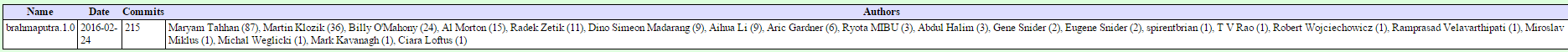 All the CI support from Fatih and Aric
All the infrastructure support: Trevor and Jack Morgan.
All the Dashboard support: Morgan and Marian.
OPNFV Docs, Releng, Octopus and Debra.
Contributions: Maryam Tahhan (87), Martin Klozik (36), Billy O'Mahony (24), Al Morton (15), Radek Zetik (11), Dino Simeon Madarang (9), Aihua Li (9), Aric Gardner (6), Ryota MIBU (3), Abdul Halim (3), Gene Snider (2), Eugene Snider (2), spirentbrian (1), T V Rao (1), Robert Wojciechowicz (1), Ramprasad Velavarthipati (1), Miroslav Miklus (1), Michal Weglicki (1), Mark Kavanagh (1), Ciara Loftus (1)
Release C
Support more realistic deployment scenarios.
Integration test support for vSwitches.
Support a SW packet generator.
Yardstick integration.